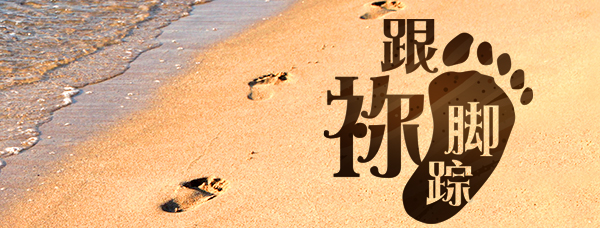 第十单元：门徒
第38讲：小的基督
要义：金句
找着了，就带他到安提阿去。他们足有一年的工夫和教会一同聚集，教训了许多人。门徒称为“基督徒”是从安提阿起首。（徒11:26）
2
精义：撮要
基督徒名称本是外邦人赋予的！
3
传播焦点
基督人由来
“基督徒”这名称的由来？
热心见证主
基督人热心传福音
4
传播焦点
内里的基督
“现在活着的，不再是我，乃是基督在我里面活着。” （加2:20 ）
基督的见证人
5
生活应用
门徒就是基督的大使，代表天国君王作出见证！
6
反思问题
小小基督人，活着为基督！
7
听众回馈
今天能热心为基督，是否就是我的口号？
8